Cirugía Plástica, Estética y Reconstructiva
Rogelio López Guillemain
Plastikos
“Pues él, por primera vez, aceptó una joven mujer modelada por Zeus”
Teogonía – Verso 513
Hesíodo VIII A.C.
Estética
Reconstructiva
La cirugía estética se realiza para restaurar la forma o dar nueva forma a estructuras del cuerpo para mejorar su aspecto.
La cirugía reconstructiva se realiza sobre estructuras anormales del cuerpo causadas por defectos congénitos o del desarrollo, o por traumatismos, infecciones, tumores o enfermedades.  Busca reconstruir las deformidades y corregir las deficiencias funcionales a través de la transformación del cuerpo humano.
Susruta (Siglo V A.C.)
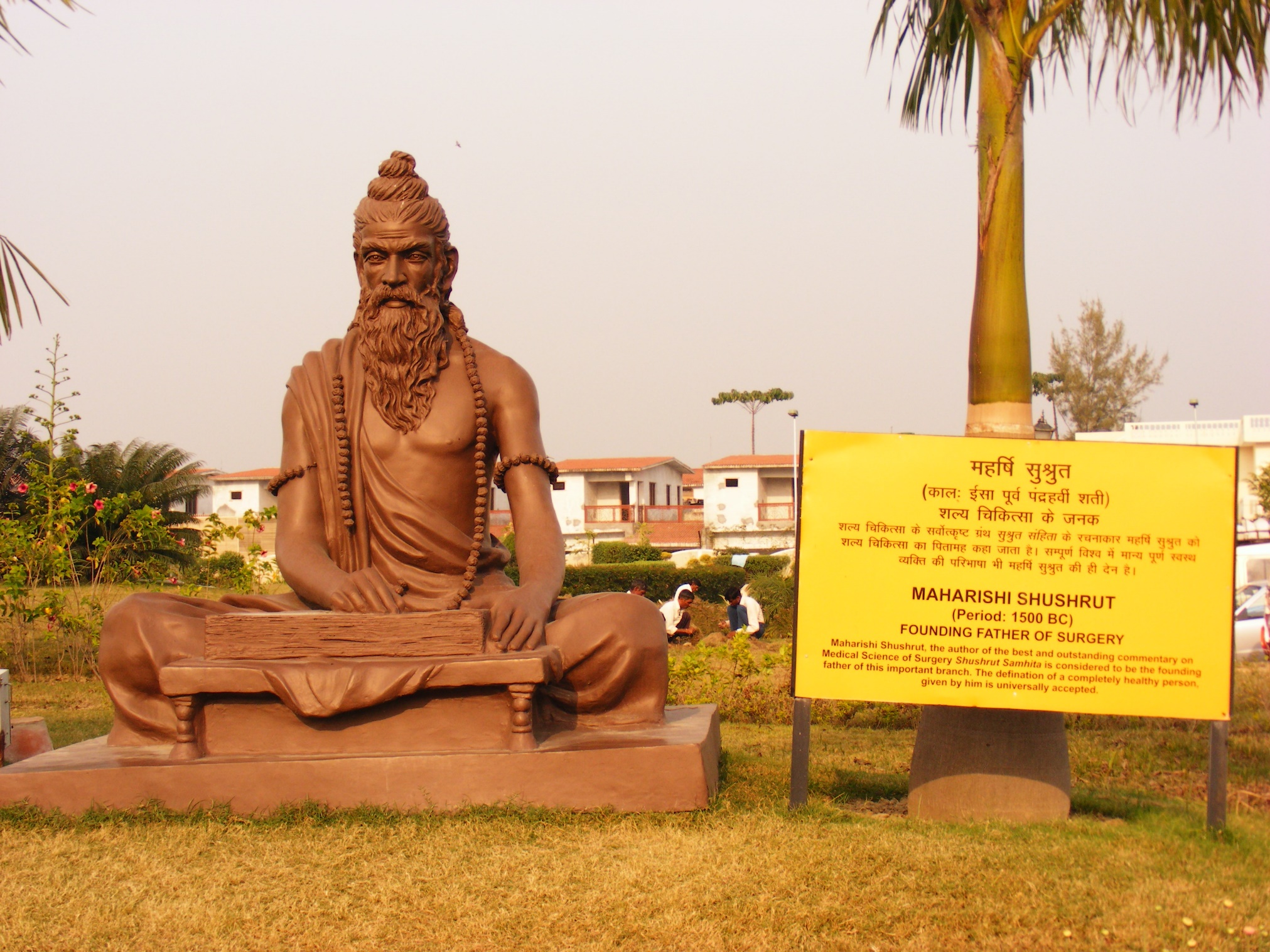 Susruta-Samhita
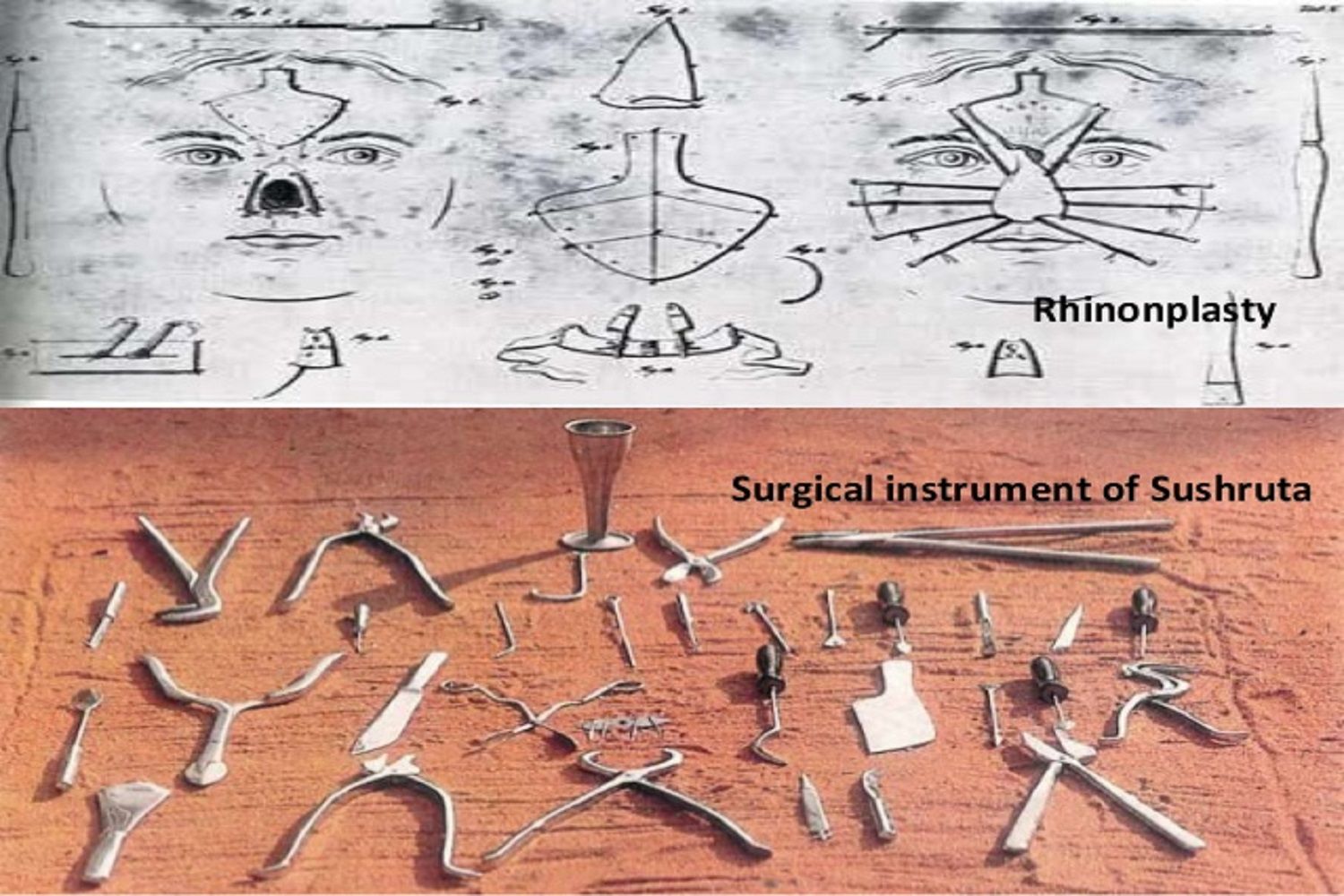 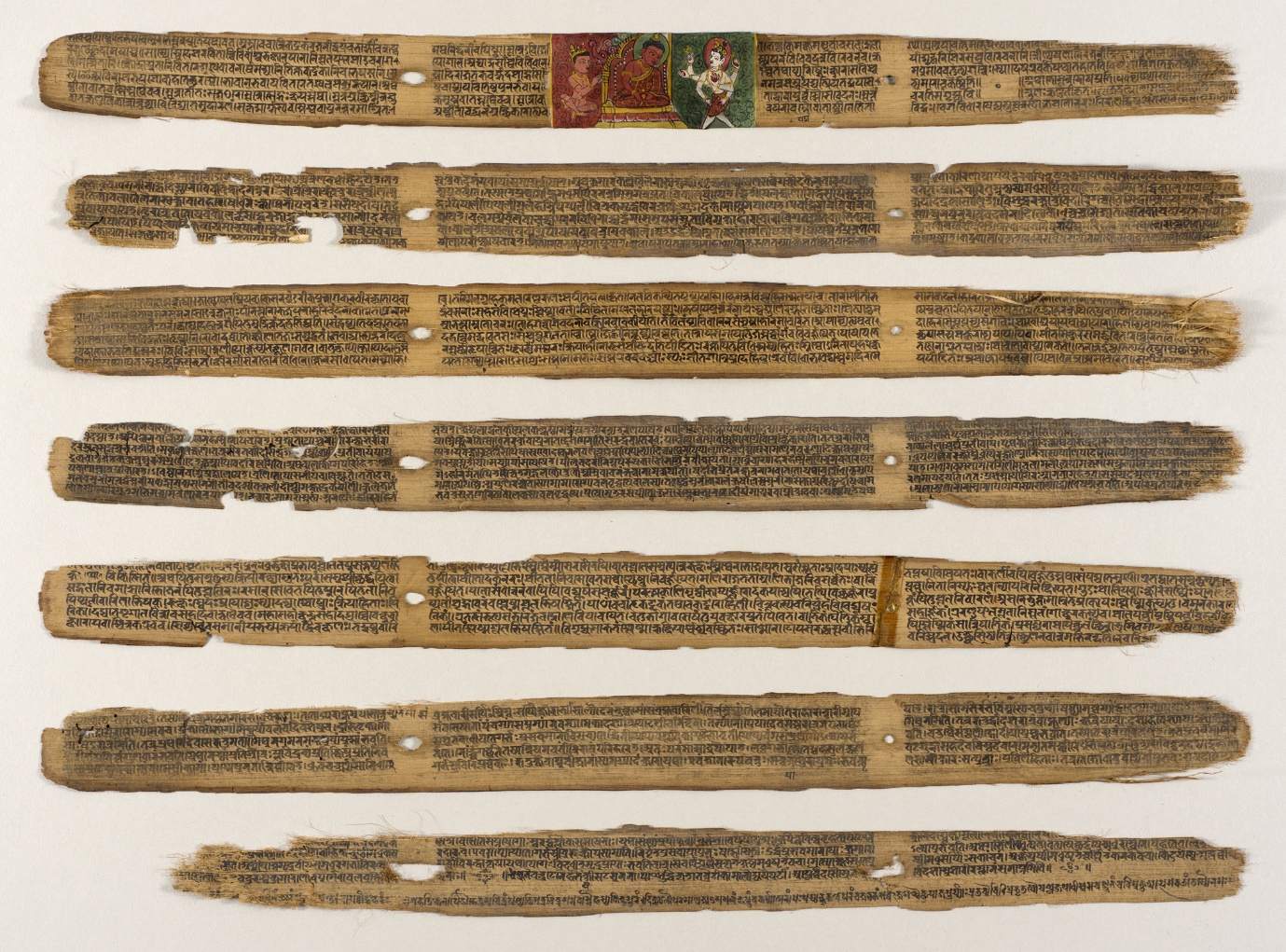 “Cuando la nariz de un hombre ha sido cortada, el médico tomara la hoja de una planta que sea del tamaño de la parte destruida, la coloca sobre la frente o la mejilla, para recortar un pedazo de piel de igual dimensión (pero de tal manera que la piel permanezca unida por uno de los extremos)...
…Se refresca con el escalpelo los bordes del muñón de la nariz, para cubrirlo por ambos lados con la piel preparada, cosiéndola por los bordes. Luego coloca dos tubos delgados donde deben ir las ventanas de la nariz para facilitar la respiración y mantener la forma de la piel aplicada...
…Se completa colocando sobre la zona cruenta polvos de sapan, raíces de regaliz y berberis, cubriendo finalmente con algodón. Tan pronto como la piel se haya integrado a la nariz o zona receptora, se corta la conexión con la zona dadora”.
Técnicas y Materiales
Suturas
Injertos
Colgajos
Implantes
Fármacos y Otros
Suturas
Suturas
Materiales
Técnica
¿Arte?
Injerto
Es el traslado de tejidos propios o ajenos desestimando el riego sanguíneo original del injerto.
Según el Origen
Heterólogo
Homólogo
Autólogo
Sustitutos Cutáneos Sintéticos
Según el Tejido
Dermo-epidérmicos
Nervio
Tendón
Cartílago
Vaso
Hueso
Tejido adiposo
Compuestos
Bazo
Pelo
Injertos de Piel
Espesor parcial
Espesor Total
Colgajo
Es el traslado de tejidos propios de una parte del cuerpo a otra, manteniendo su riego sanguíneo propio.
Clasificación Según
Aporte sanguíneo
 Localización
 Método de transferencia
 Composición de tejido
Aporte sanguíneo
De patrón aleatorio
 Axiales 
 De perforantes
 De flujo invertido
 Micro vascular
Localización
Colgajo local 
Colgajo regional
 Colgajo a distancia
Avance
 Transposición
 Rotación
Interpolación
 En isla
 Libre
Método de Transferencia
Composición
Cutáneo.
 Fasciocutáneo
 Muscular o musculocutáneo
 Con hueso
 Epiploico
Implante
Todo aquel material inerte que se inserta parcial o totalmente en el cuerpo humano, con finalidad terapéutica o estética.
Implantes
Placas y tornillos
 Alambres
 Mallas
 Silicona
 Acido Hialurónico
Hilos
Fármacos y Otros
Muchas Gracias